Qari mill-Ktieb tal-Eżodu
Eżodu 14, 5-18
F’dak iż-żmien, meta 
lis-sultan tal-Eġittu qalulu li l-poplu kien ħarab, 
il-Fargħun u l-qaddejja tiegħu biddlu fehemthom
dwarhom u qalu: 
“X’morna għamilna u bgħatna lil Iżrael biex issa ma jaħdmilniex iżjed”. 
U ħejja l-karru tiegħu, u ħa
l-poplu tiegħu miegħu. U ħa sitt mitt karru magħżula u 
l-karrijiet kollha 
tal-Eġizzjani b’fizzjali fuqhom ilkoll.
U l-Mulej webbes qalb 
il-Fargħun, sultan 
tal-Eġittu, u dan għamel għal wara wlied Iżrael huma u sejrin b’rashom
merfugħa. U ħarġu għalihom l-Eġizzjani 
bil-kavallerija tal-Fargħun – żwiemel, karrijiet u rikkieba bl-eżerċtu kollu –
u laħquhom ħdejn il-baħar fejn kienu waqqfu l-kamp, ħdejn Pihahirot, biswit Bagħal-sefon.
Meta l-Fargħun kien qorob
lejhom, ulied Iżrael refgħu għajnejhom u raw 
l-Eġizzjani resqin lejhom. Ulied Iżrael qabadhom biża’ kbir u sejħu lill-Mulej.
U mbagħad qalu lil Mosè: 
“Jaqaw ma kienx hemm oqbra fl-Eġittu biex ħriġtna mmutu fid-deżert? X’għamiltilna, biex ħriġtna
mill-Eġittu? Ma għednilekx aħna fl-Eġittu: 
‘Ħallik minna, ħallina naħdmu għall-Eġizzjani?’. Aħjar naħdmu fl-Eġittu
milli mmutu fid-deżert!”. 
Mosè wieġeb lill-poplu: 
“La tibżgħux! Żommu sħiħ, u taraw is-salvazzjoni li se jġibilkom illum il-Mulej.
L-Eġizzjani, li qegħdin taraw illum, ma tarawhom qatt aktar. Il-Mulej jitqabad għalikom, mingħajr xejn ma tagħmlu intom”.
Il-Mulej qal lil Mosè: 
“Għax issejjaħ lili? Għid lil ulied Iżrael jerfgħu 
t-tined tagħhom u jitilqu. U int għolli l-ħatar tiegħek,
u midd idek fuq il-baħar u oforqu. Ulied Iżrael, imbagħad, jaqsmu 
fin-niexef f’nofs il-baħar. U ara, jiena nwebbes
il-qalb tal-Eġizzjani biex jgħaddu warajkom, u nuri l-glorja tiegħi permezz 
tal-Fargħun u l-eżerċtu tiegħu kollu,
bil-karrijiet u r-rikkieba tiegħu. U mbagħad ikunu jafu l-Eġizzjani li jiena 
l-Mulej,
meta nuri l-glorja tiegħi permezz tal-Fargħun, 
bil-karrijiet u r-rikkieba tiegħu”.
Il-Kelma tal-Mulej.
R:/ Irroddu ħajr lil Alla
Salm Responsorjali
R:/  Ngħanni lill-Mulej, għax tkabbar bis-sħiħ
Ngħanni lill-Mulej,
għax tkabbar bis-sħiħ.
Żwiemel u rikkieba
waddabhom fil-baħar.
R:/  Ngħanni lill-Mulej, għax tkabbar bis-sħiħ
Qawwieti u għanjieti 
l-Mulej:
għalija sar is-salvazzjoni.
Dan hu Alla tiegħi, u lilu nfaħħar;
Alla ta’ missieri, u lilu ngħolli!
R:/  Ngħanni lill-Mulej, għax tkabbar bis-sħiħ
Il-Mulej gwerrier, Jahweh ismu!
L-imriekeb tal-Fargħun u qawwietu
tefagħhom fil-baħar;
l-aħjar fost il-gwerriera tiegħu
f’Baħar il-Qasab għarraqhom!
R:/  Ngħanni lill-Mulej, għax tkabbar bis-sħiħ
Belagħhom l-irdum,
bħal ġebla niżlu fil-qiegħ.
Lemintek, Mulej, issebbħet fil-qawwa,
lemintek, Mulej, tfarrak 
il-għadu.
R:/  Ngħanni lill-Mulej, għax tkabbar bis-sħiħ
Hallelujah, Hallelujah
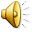 Illum la twebbsux qalbkom,
iżda isimgħu leħen 
il-Mulej.
Hallelujah, Hallelujah
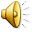 Qari mill-Evanġelju skont San MattewMt 12, 38-42
R:/ Glorja lilek Mulej
F’dak iż-żmien, xi wħud mill-kittieba u l-Fariżej qabdu u qalu lil Ġesù:
“Mgħallem, xtaqna kieku naraw sinjal mingħandek”. 
Iżda hu weġibhom:
“Sinjal iridu nisel ħażin u infidil! Imma ebda sinjal ma jingħatalu ħlief dak 
tal-profeta Ġona. Għax kif Ġona għamel tlitt ijiem u
tlitt iljieli f’żaqq il-ħuta, hekk ukoll Bin il-bniedem għad jagħmel tlitt ijiem u tlitt iljieli fil-qalba tal-art.
F’jum il-ħaqq, in-nies ta’ Ninwè għad iqumu kontra dan in-nisel u jikkundannawh, għax huma nidmu wara
l-predikazzjoni ta’ Ġona; u araw hawn min hu aqwa minn Ġona hawnhekk! F’jum il-ħaqq, is-sultana tan-Nofsinhar għad tqum
u teħodha kontra dan 
in-nisel u tikkundannah, għax hi ġiet mit-truf tal-art biex tisma’ l-għerf ta’ Salamun;
u araw hawn min hu aqwa minn Salamun hawnhekk!”
Il-Kelma tal-Mulej
R:/ Tifħir lilek Kristu